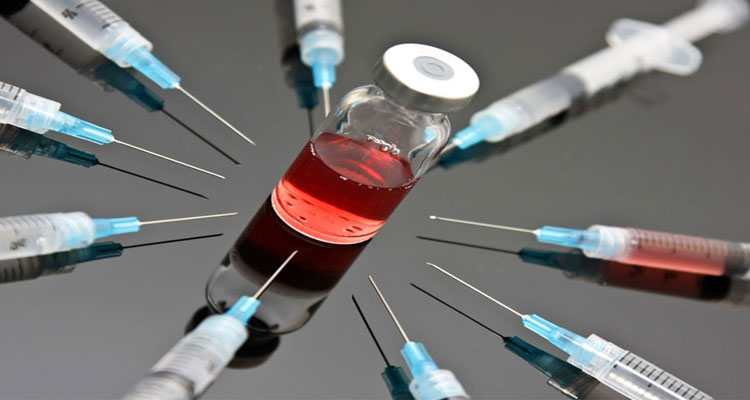 NEEDLE PHOBIA
What is Phobia
Phobia is one of the types of anxiety that cause a person to experience a very   object or places.،intense and  irrational fear of the environment
Women are twice as much as men with Phobia, and Phobia is the most commonly prevalent in animals and height.
Phobia can occur at an early age, puberty or early adulthood. phobia is not common after age 30 .
The possibility of causing phobia after the brain traumatic damage is high .
types of phobia
Special phobia


Complex phobia
Sign and symptoms
Severe fear can lead to a panic attack that is the most immutable symptom of phobia.
Sweating
Hard breathing
Chest pain
Nausea
Increased blood pressure
Chills
Suffocation
Needle phobia
Frequent needle is a medical condition that affects 20 % to 23 % of the adult population and makes medical care difficult .
Usually Needle phobia does not pay attention, because people who are afraid of this will never go to the doctor.
Treatments
cognitive behavioral therapy

exposure

Drug therapy is essential when a person does not accept psychotherapy
THANK YOU